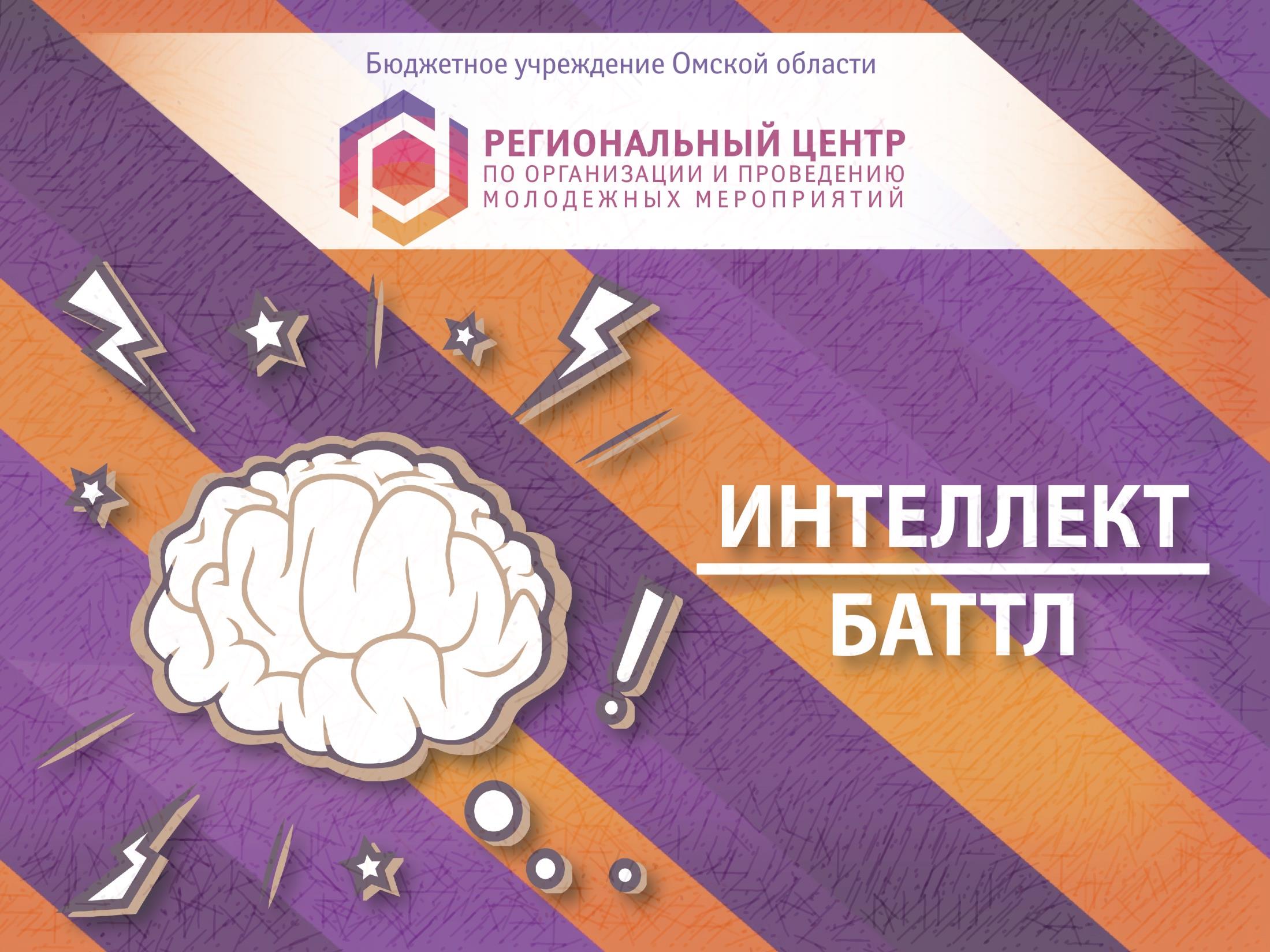 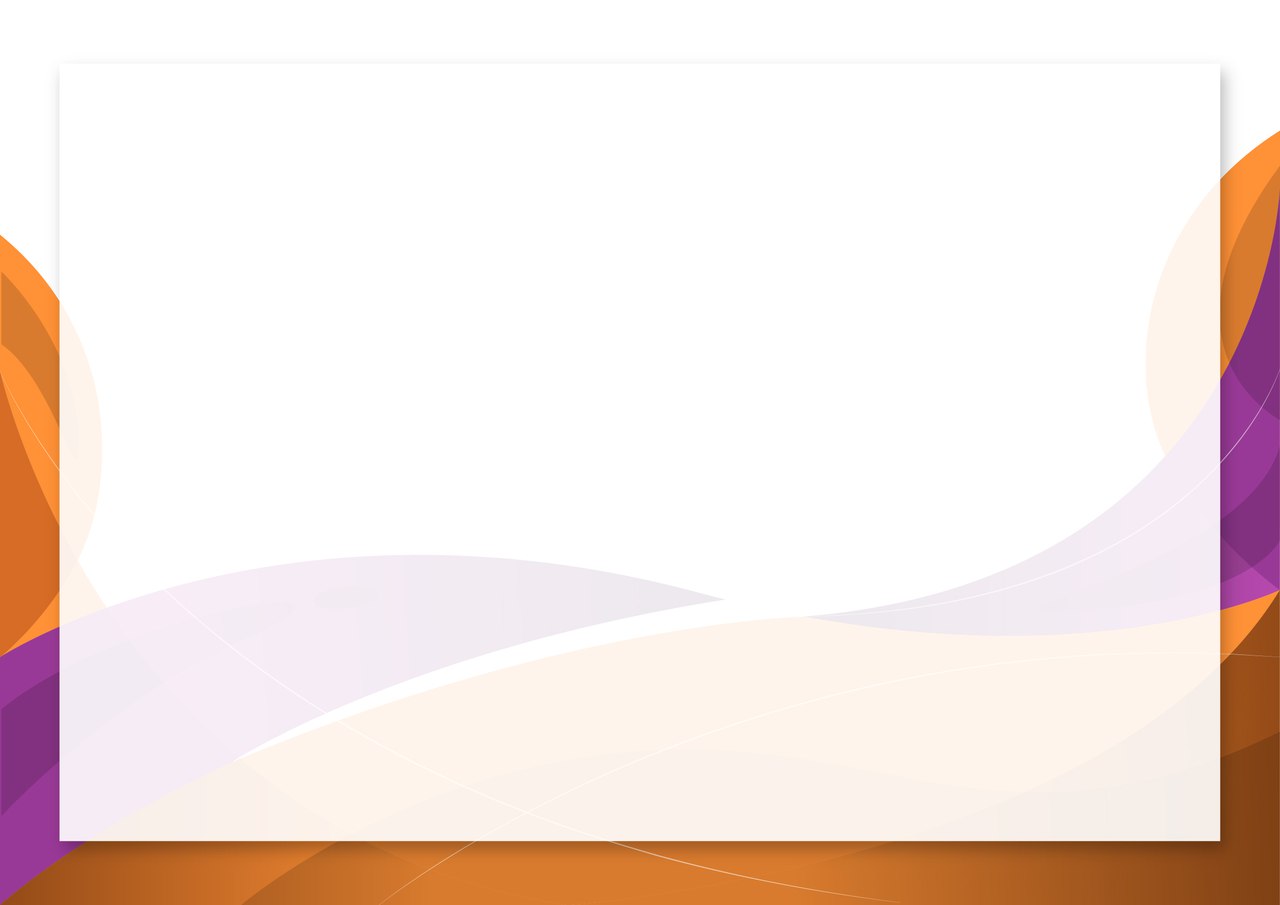 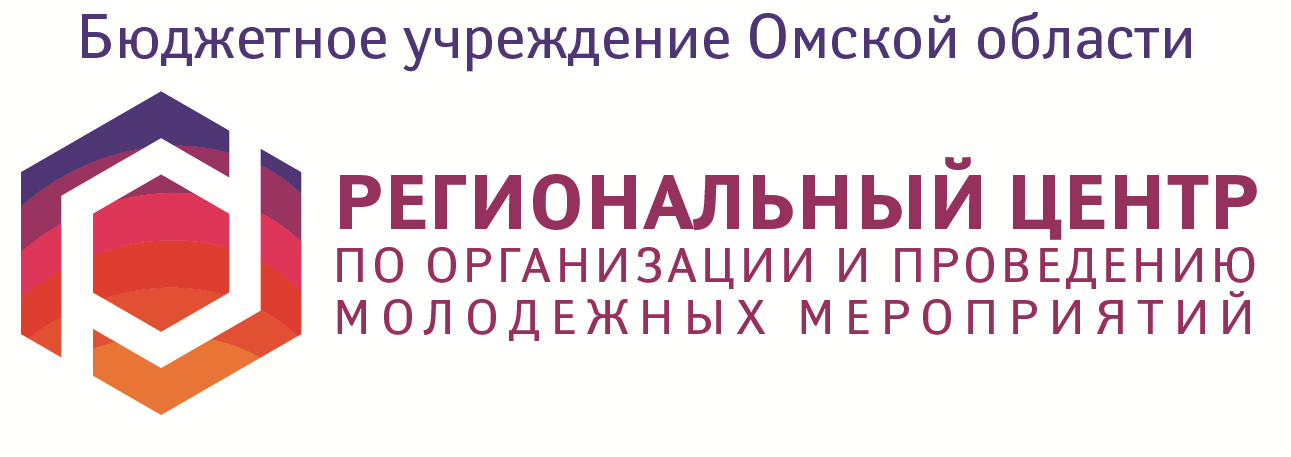 Викторина
«Интеллект баттл »
1ТУР
«Начало»
1.Кого вторым встретил Колобок на своём пути?
2.Как зовут самого знаменитого сантехника Омска?
3. Что Винни-Пух считал лучшим подарком?
4. Сколько подвигов, как принято считать, совершил Геракл?
5. Какое растение 
хорошо 
переносит засуху?
Сдаем листочки
Ответы
 1 тура
1.Кого вторым встретил Колобок на своём пути?
Волка
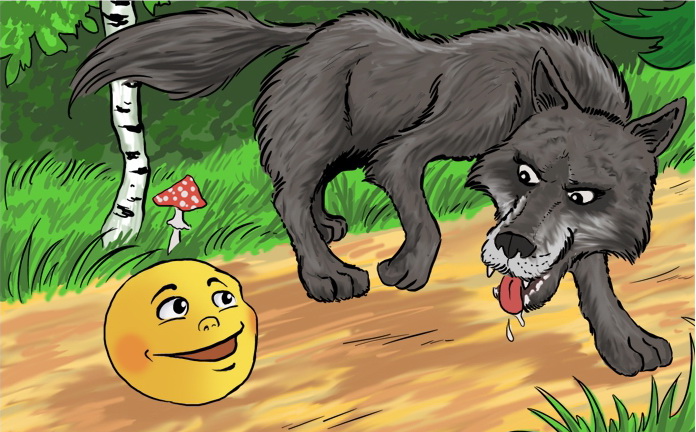 2. Как зовут самого знаменитого сантехника Омска?
Степаныч
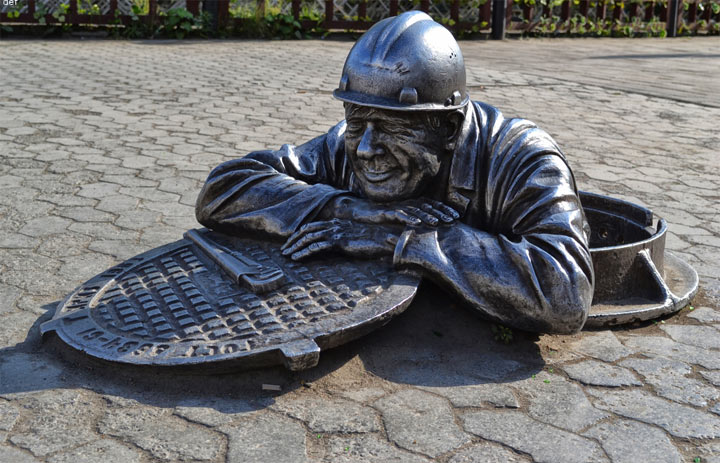 3. Что Винни-Пух считал лучшим подарком ?

МЁД
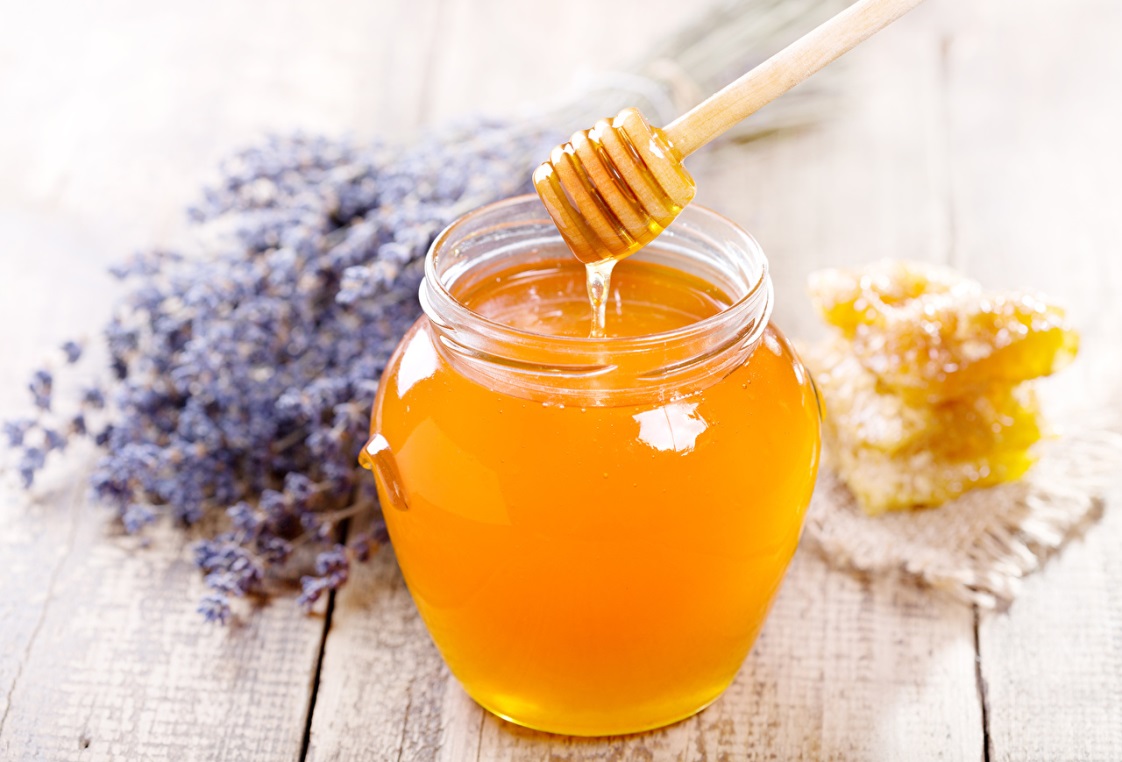 4. Сколько подвигов, как принято считать, совершил Геракл?
12
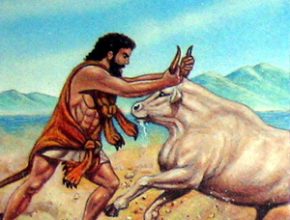 5. Какое растение хорошо переносит засуху?

Кактус
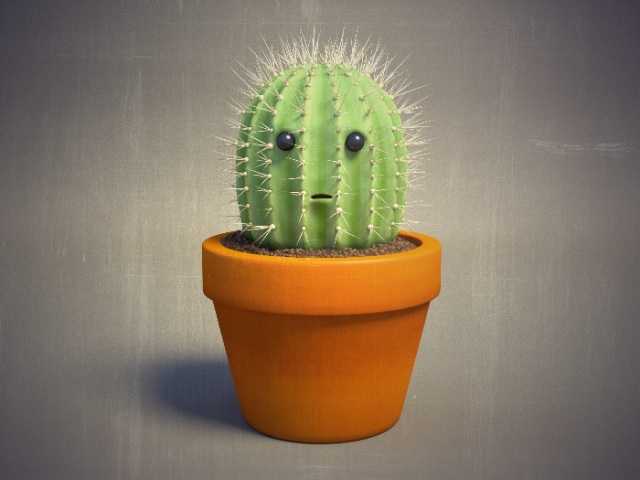 2ТУР
«о добровольчестве»
3ТУР
«Про спорт»
4ТУР
«услышь»
5ТУР

«Комната с книгами»
6ТУР
«Поговорим о театре и кино»
Вопрос-ответ